Najväčší Slovák
JUDr. Gustáv Husák, CSc.(1913-1991)
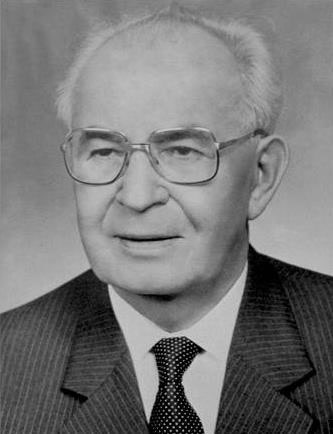 Sofia M. Štetiarová, III.C
Činnosť pred 2. svetovou vojnou
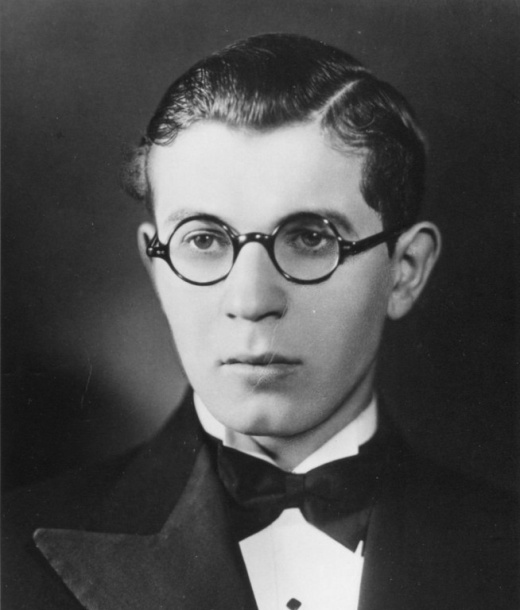 ťažké detstvo
ambiciózny, cieľavedomý
silné sociálne cítenie
štúdium na gymnáziu, Komunistický zväz mládeže
štúdium práva, študentské aktivity
časopis DAV, komunistické hnutie
Činnosť počas 2. svetovej vojny
relatívny pokoj, známosť s Imrichom Karvašom
spoluorganizátor SNP
podpredseda Slovenskej národnej rady
signatár Vianočnej dohody z r. 1943
spolupráca s demokratmi
podpredseda KSS
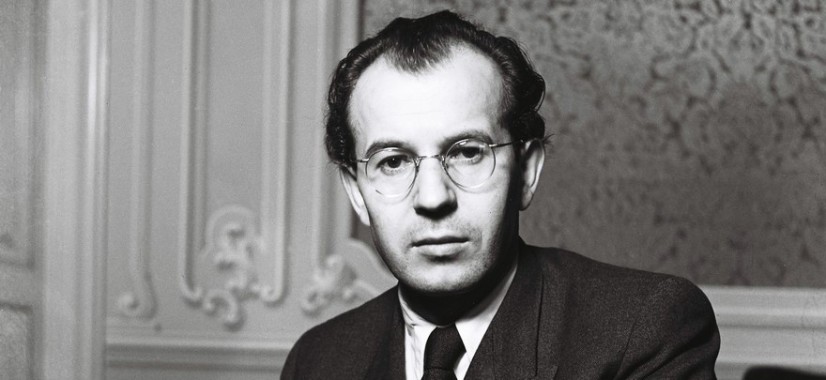 Činnosť po 2. svetovej vojne
rôzne vedúce funkcie v politickej sfére
člen SNR, predseda Zboru povereníkov
člen Ústredného výboru KSČ
schválenie Zákona o československej federácii
1951- zatknutie, odsúdenie za buržoázny nacionalizmus
nezlomná povaha
29. máj 1975- prezident, demisia december1989